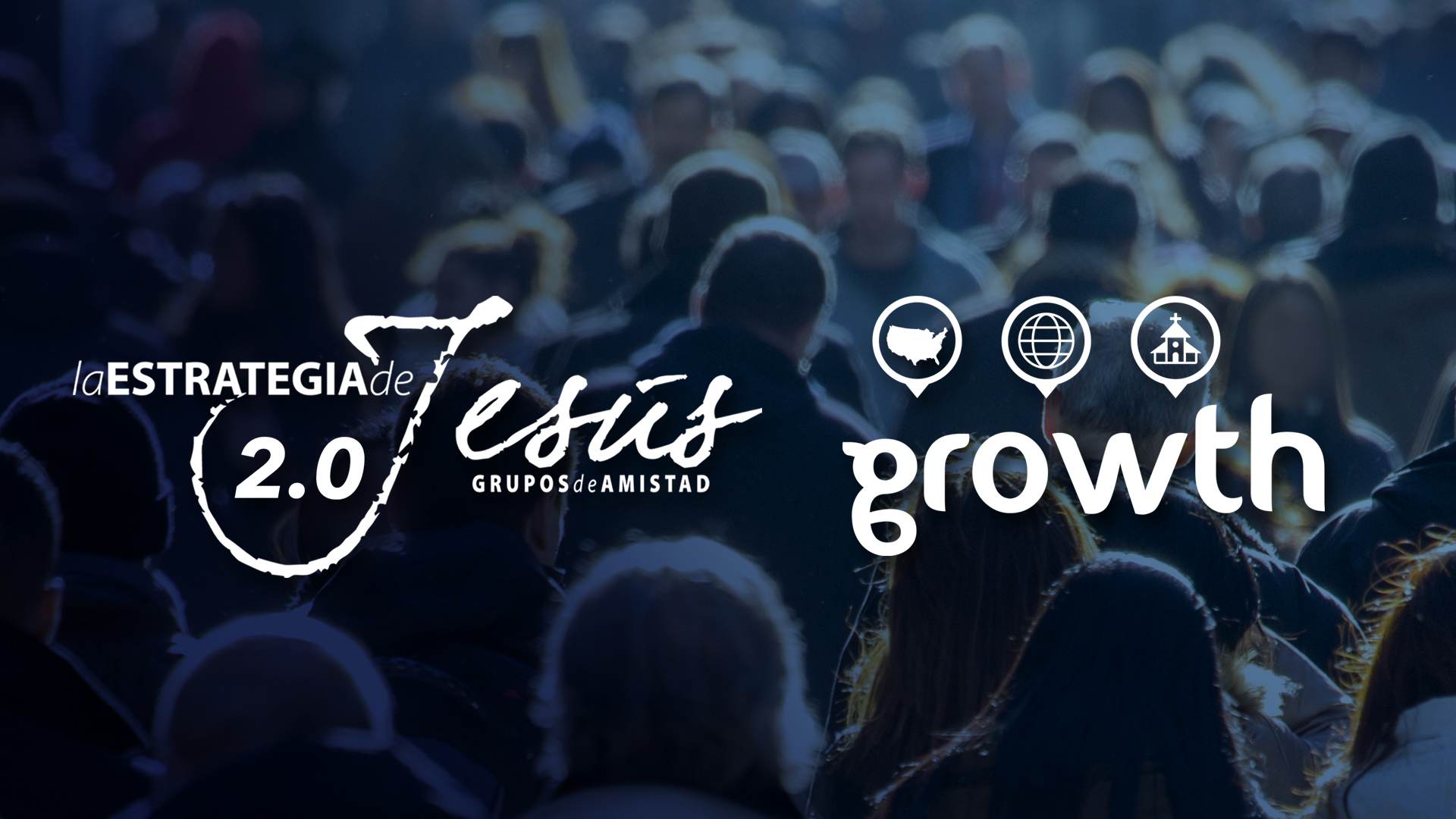 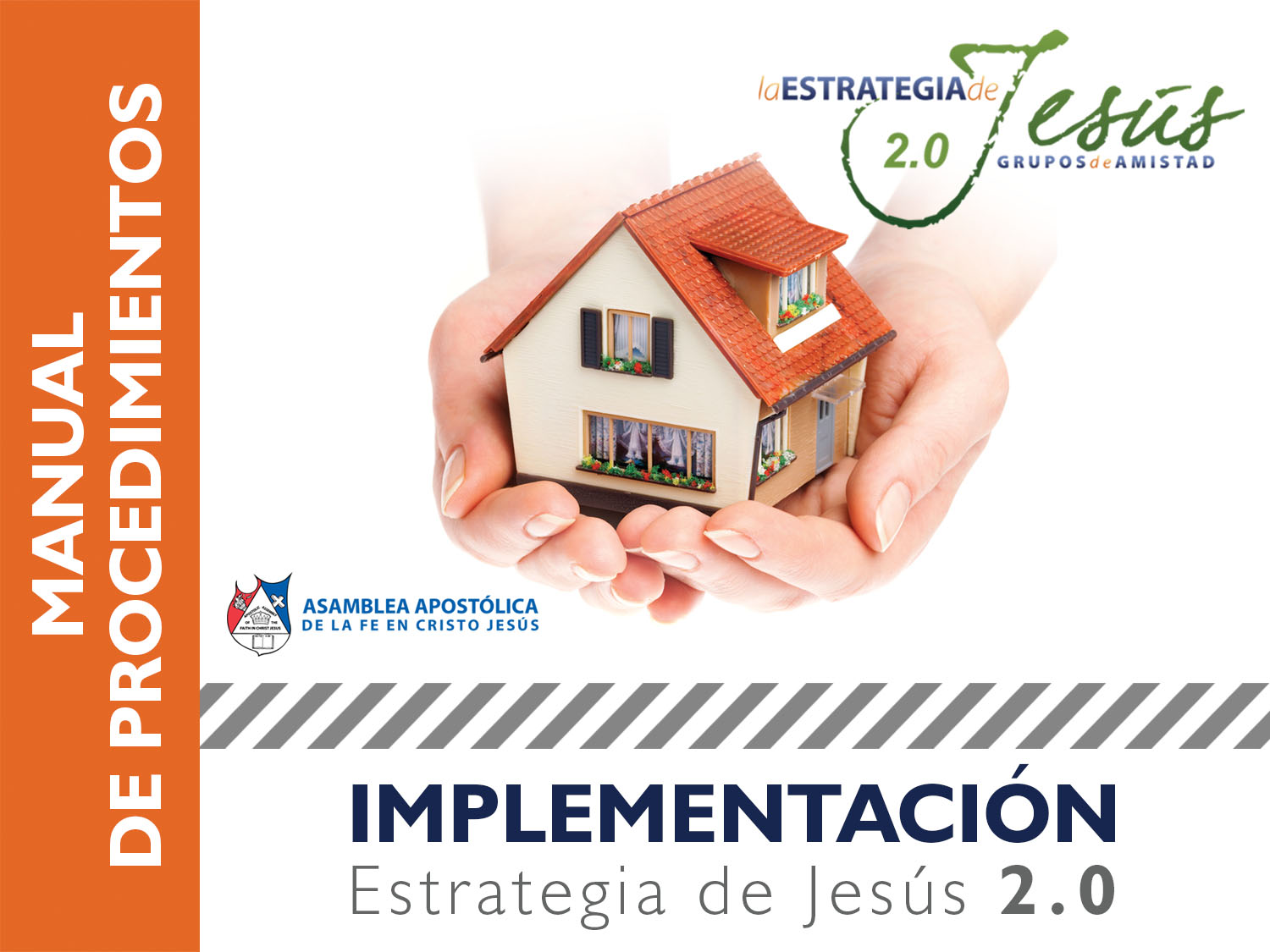 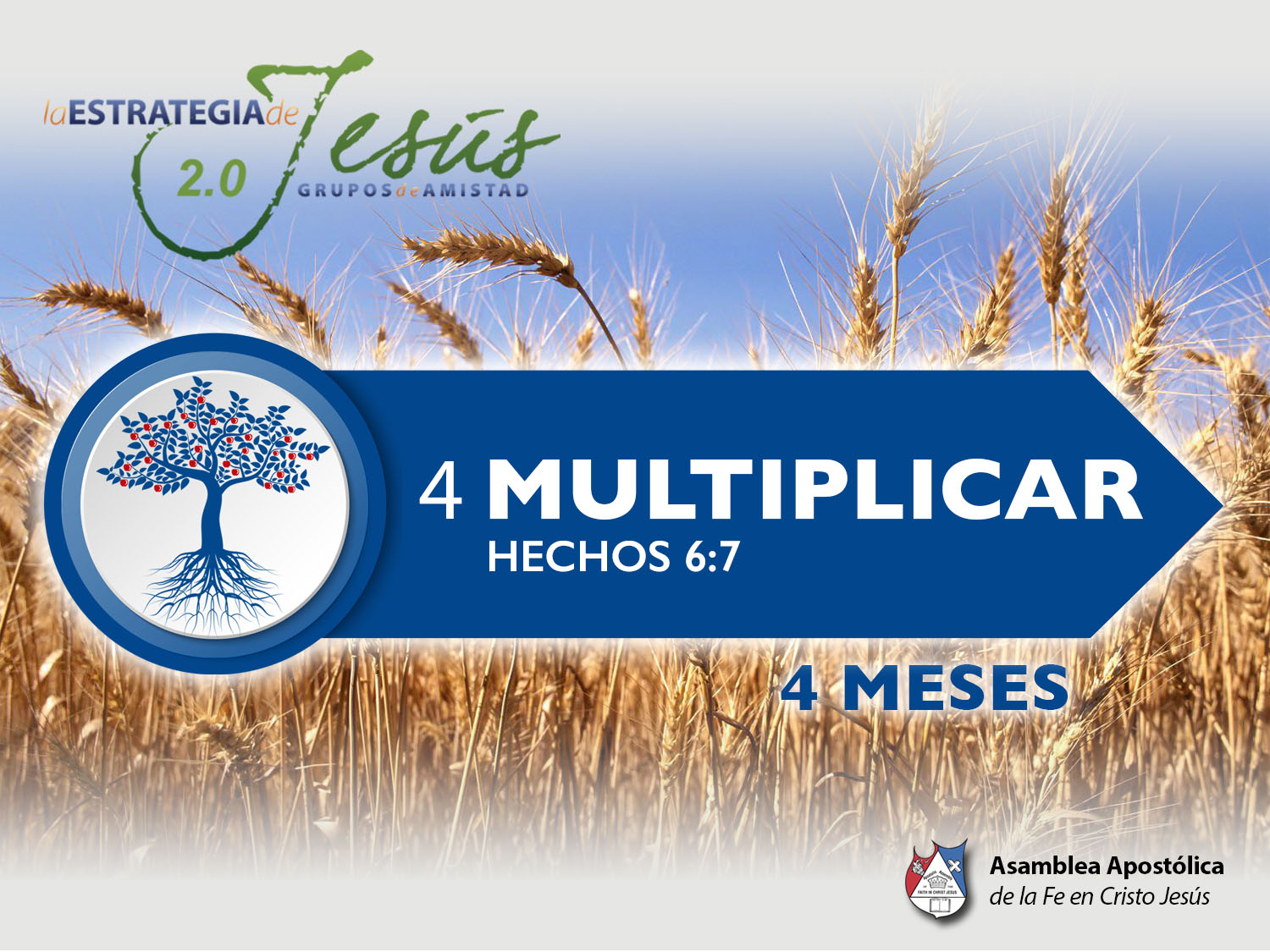 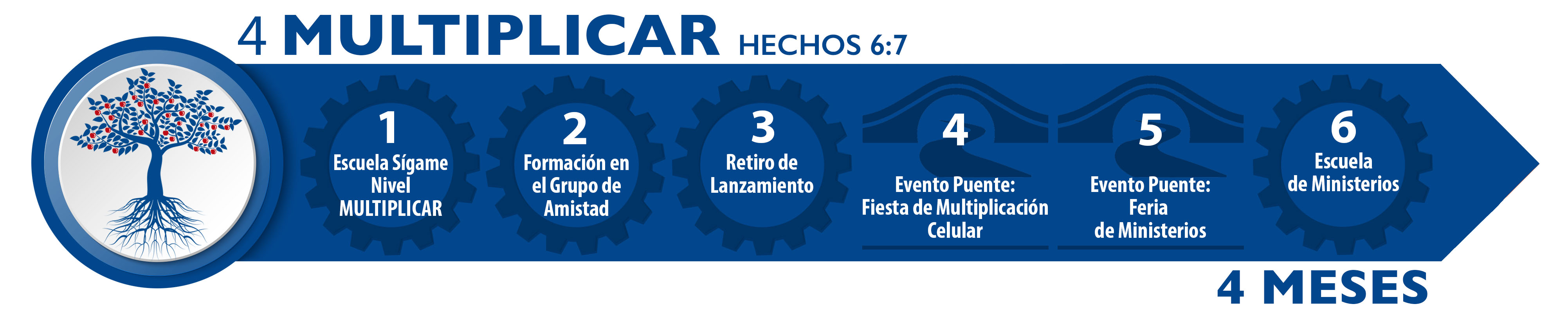 Introducción
La multiplicación celular es un proceso natural en el cuerpo humano, síntoma de que hay salud. 

En el Cuerpo de Cristo, la multiplicación de los Grupos de Amistad, también es síntoma de salud. 

Los Grupos de Amistad nacen para multiplicarse.
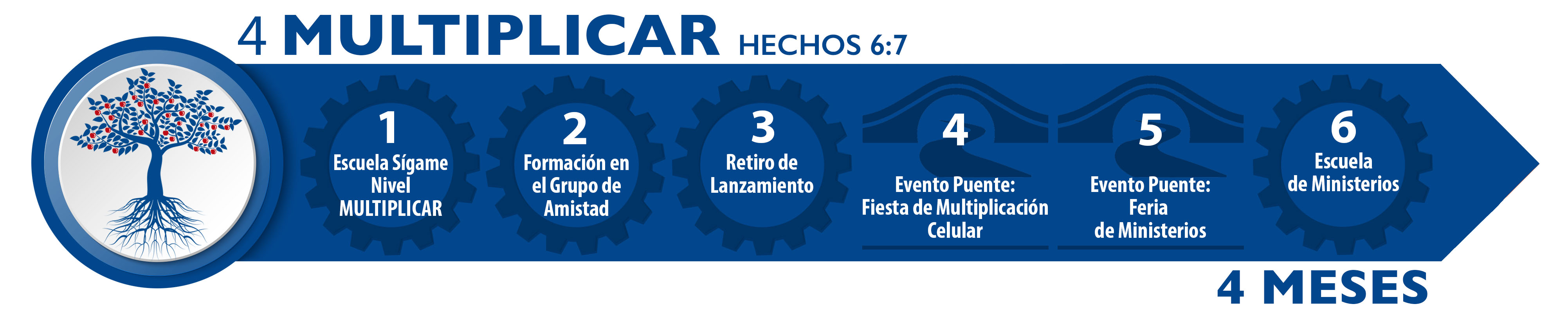 El propósito de Multiplicar
Es dar un panorama al Pastor, como puede correr el Proceso de Multiplicación de Grupos de Amistad, en su Iglesia. Y como integrar a los nuevos creyentes a un Ministerio.
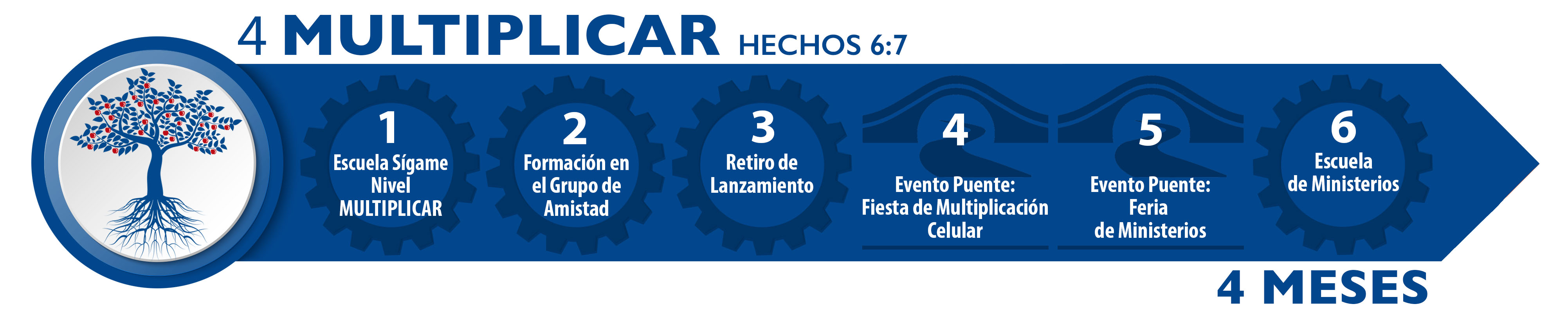 El Propósito de Multiplicar
La multiplicación es un proceso de 4 meses, que requiere trabajo, enfoque y constancia.
El Propósito de Multiplicar
Dura 16 semanas y consta de 6 sencillos pasos:
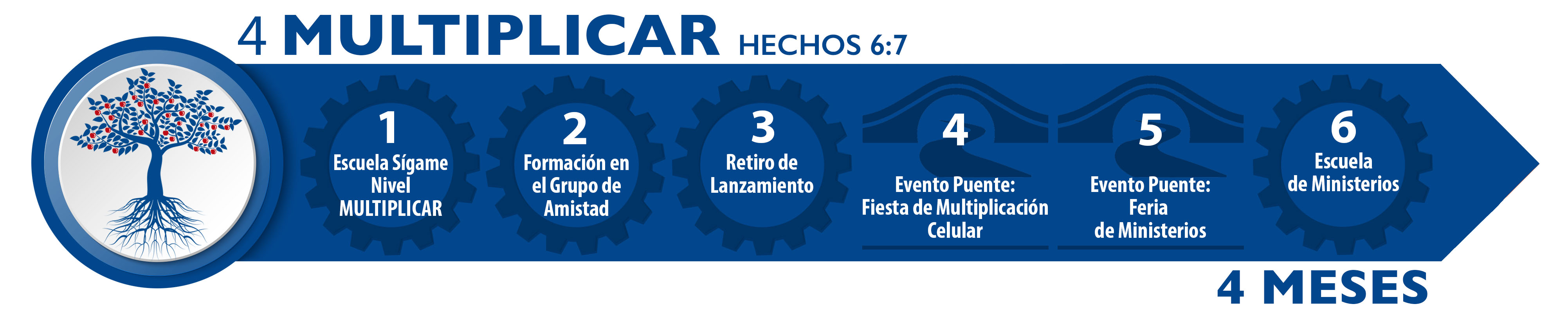 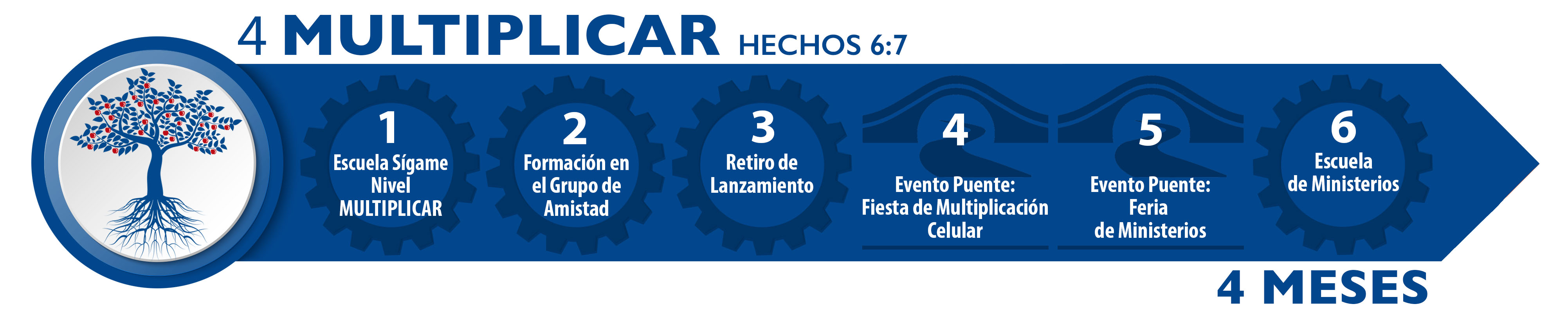 1. Escuela Sígame Nivel Multiplicar (Engrane 5)
Se inscribirá a los futuros Líderes en la Escuela Sígame Nivel Multiplicar, la cual durará 2 meses (El manual consta de 24 lecciones. Se impartirán 3 por semana. Se aconseja media hora por lección).
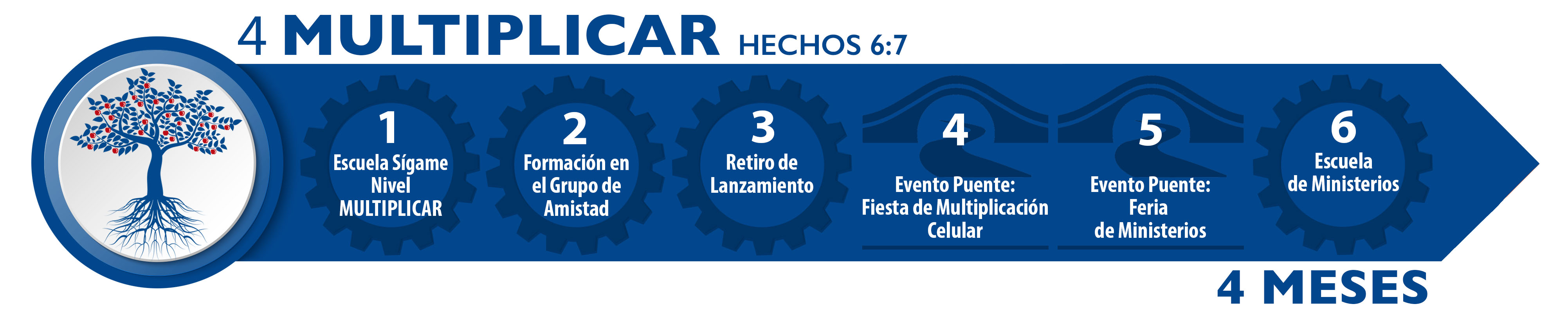 2. Formación en el Grupo de Amistad (Engrane 3) 8 semanas. Es alterno al paso 1.
Este primer paso consiste en desarrollar a los nuevos Líderes en el seno del mismo Grupo de Amistad. Tomando algunos principios que Jesús usó en su ministerio terrenal.
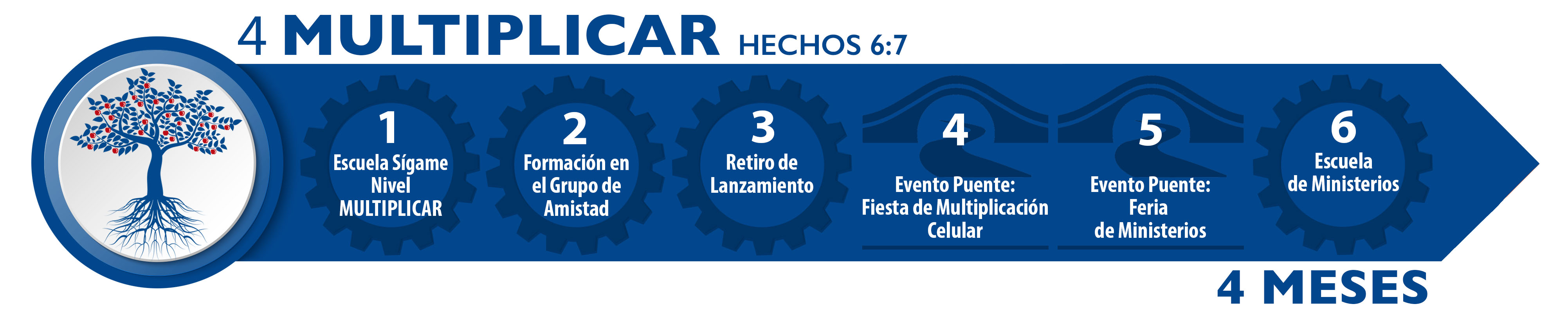 2. Formación en el Grupo de Amistad
Acercar al Líder
Cubrir en oración
Enseñar con el ejemplo
Comisionar tareas dentro del GDA
Enviar a plantar un GDA
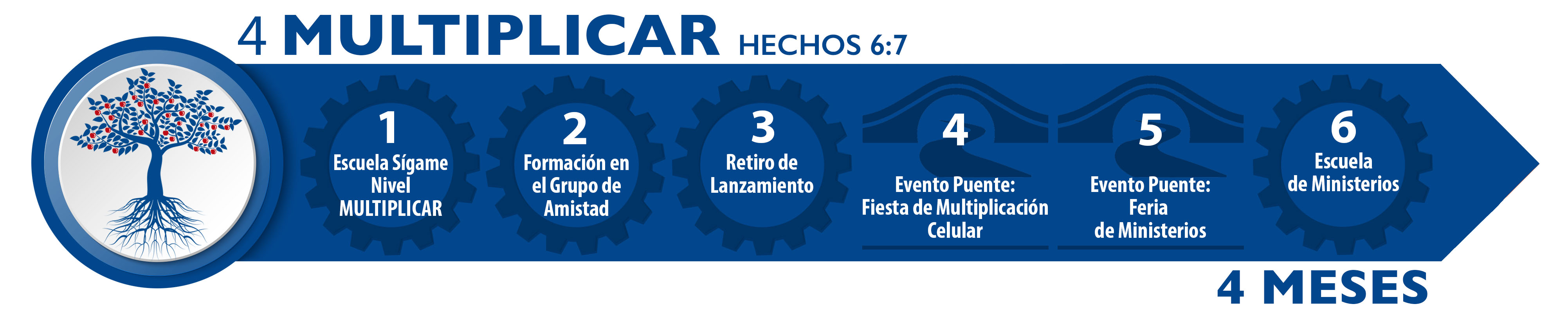 3. Retiro de Lanzamiento (Engrane 4)
El Pastor seleccionará entre los asistentes a la Escuela Sígame Nivel Multiplicar. Y hará  equipos (Líder, Timoteo y Casero) que serán, los nuevos Grupos de Amistad que lanzará la Iglesia.
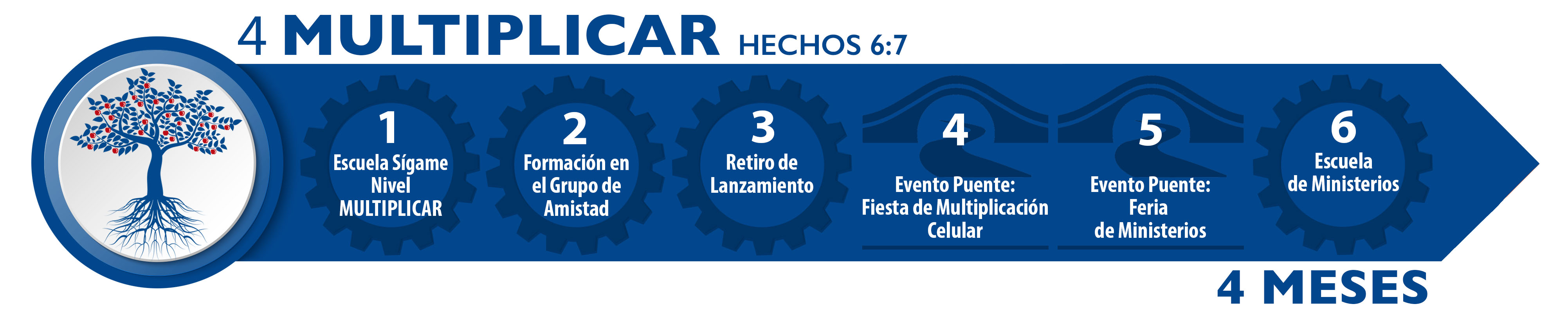 3. Retiro de Lanzamiento (Engrane 4)
Un día antes de la Fiesta de Multiplicación, se invitará a estos equipos (compuestos por el Líder, el Timoteo y el Casero) a un Retiro de Lanzamiento, de un día. Con el propósito de empoderarlos con la Palabra de Dios y ministrarlos.
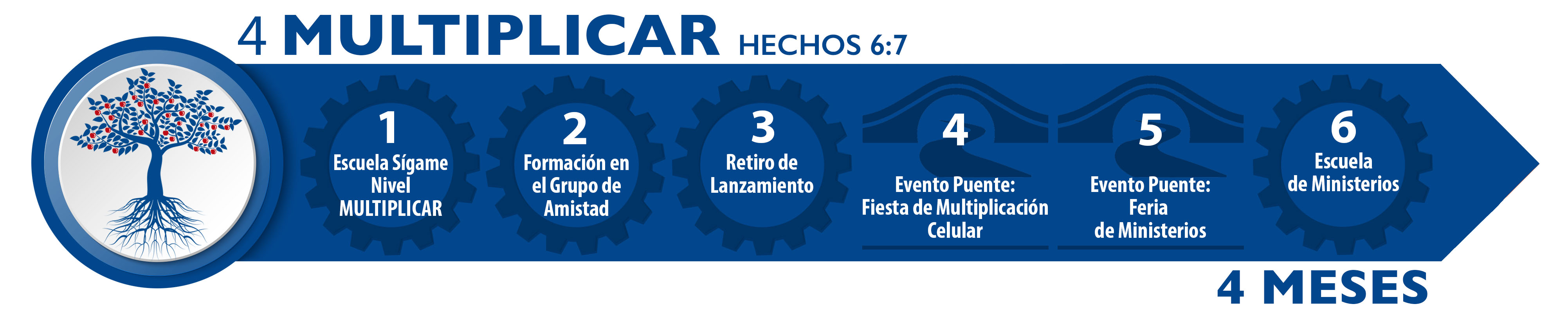 Retiro de Lanzamiento Iglesia Siembra y Cosecha
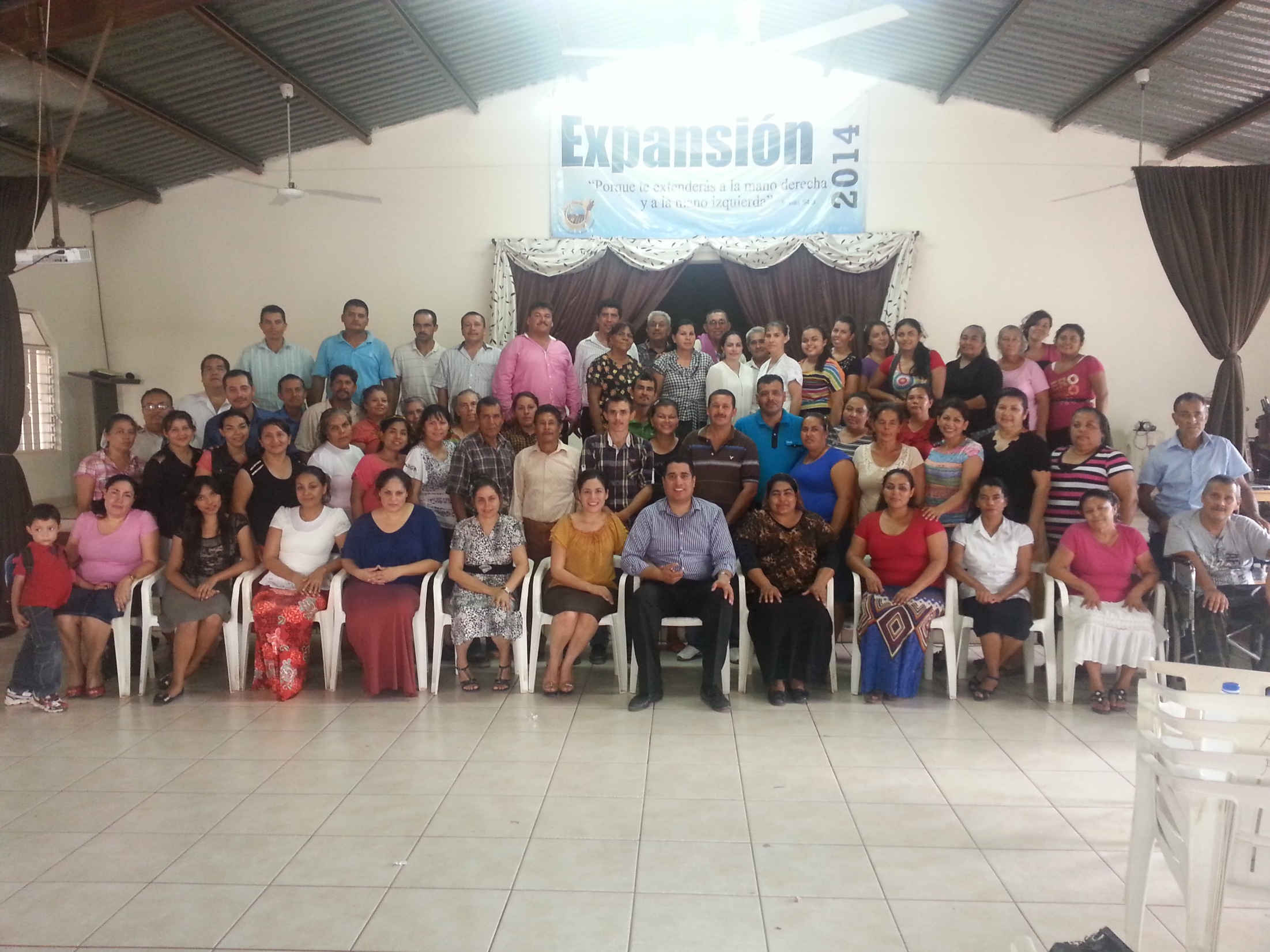 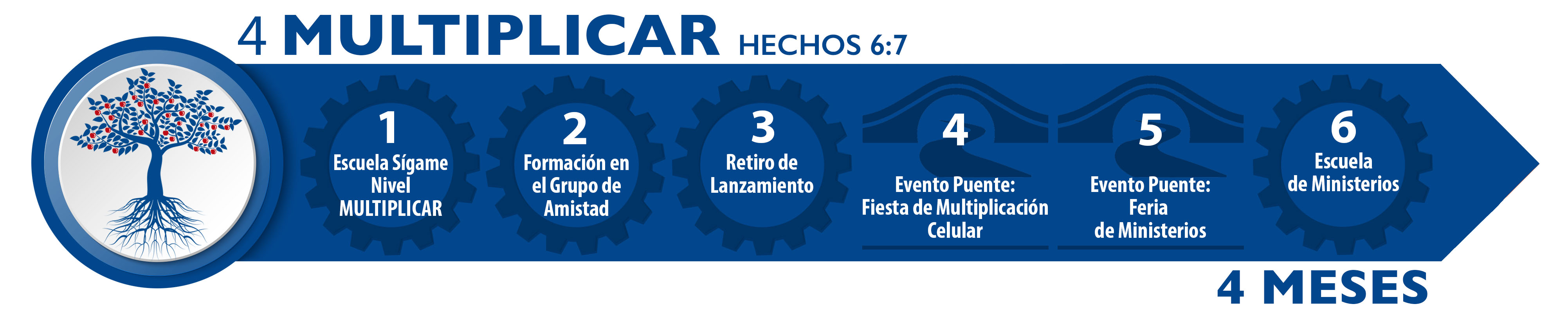 4. Fiesta de Multiplicación Celular (Evento puente)
Es un culto especial donde:
El Pastor presentará a la Iglesia a los nuevos Líderes
Les tomará protesta
Se les ungirá 
Se le instalará a partir de esa semana en un nuevo Grupo de Amistad
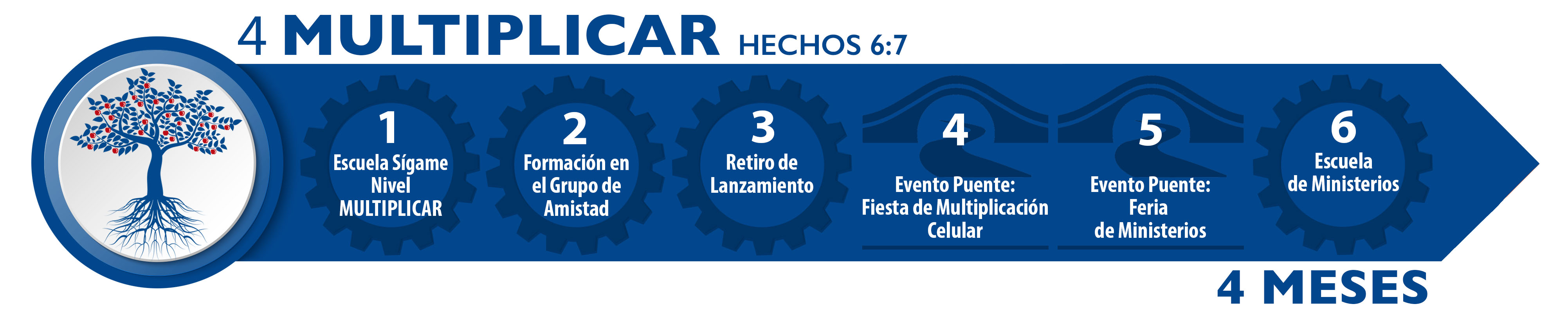 Fiesta de Multiplicación Celular
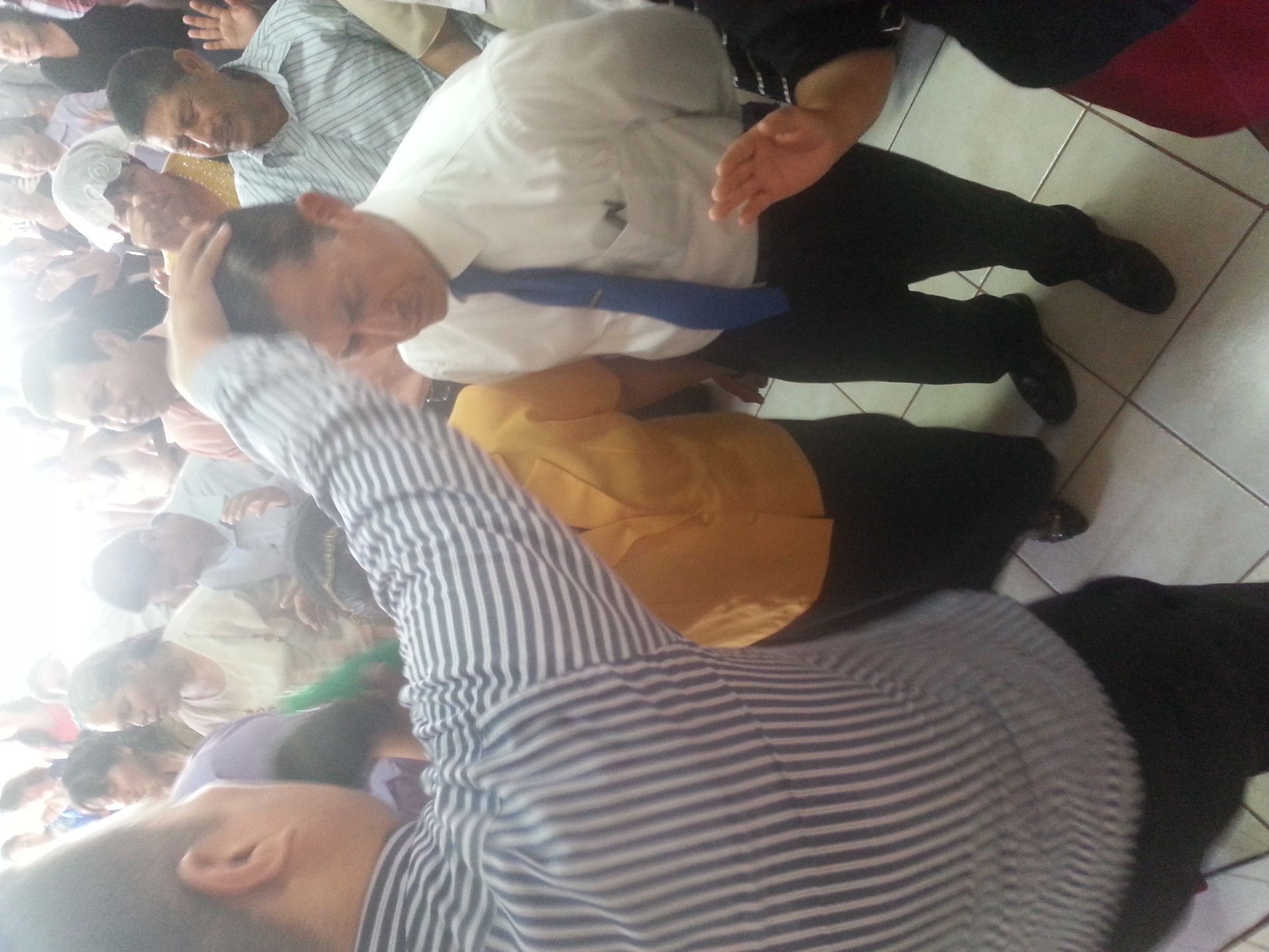 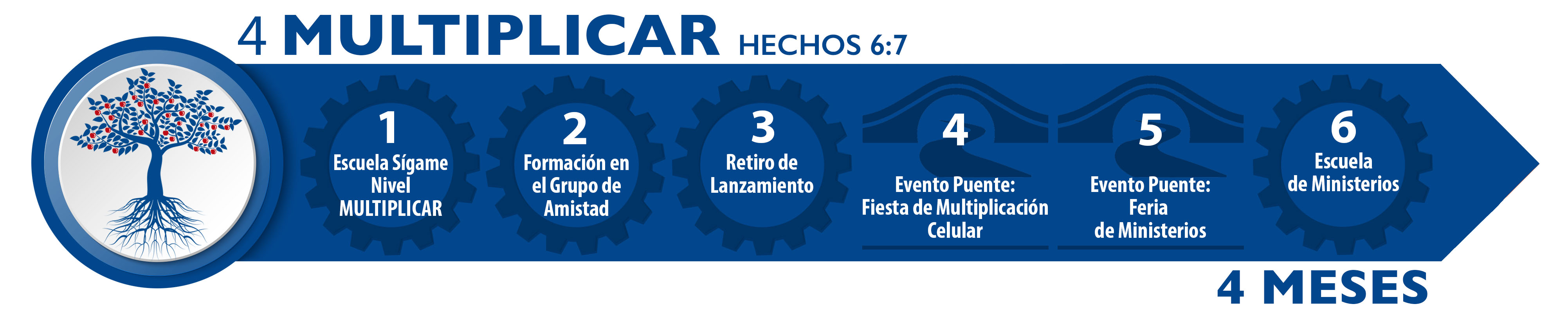 5. Feria de Ministerios (Evento puente)
A la semana siguiente de ser instalado como Líder, se realizará un evento llamado Feria de Ministerios.
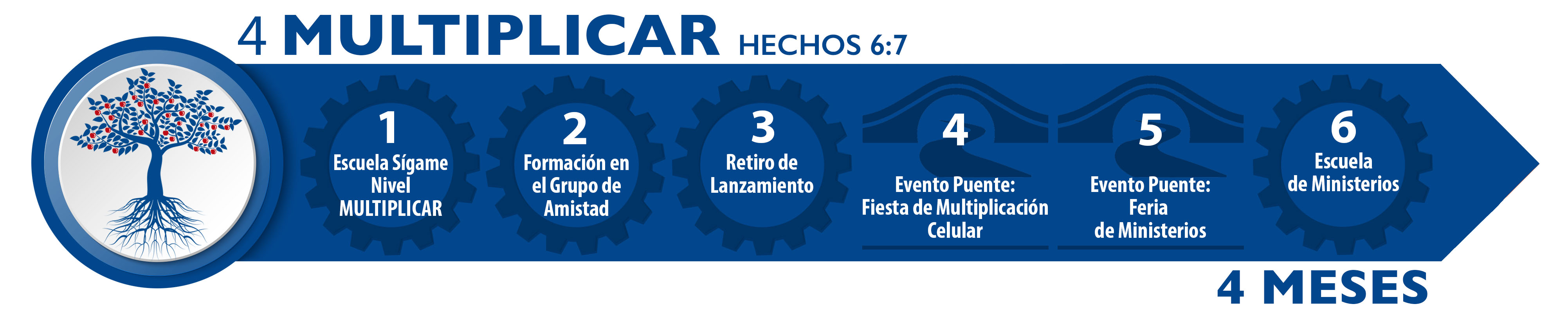 5. Feria de Ministerios
Cada Ministerio tendrá una mesa, para dar promoción e información específica de su propósito.  
Ahí el nuevo Líder se inscribirá a uno de los 4 cursos que ofrecerá la Escuela de Ministerios.
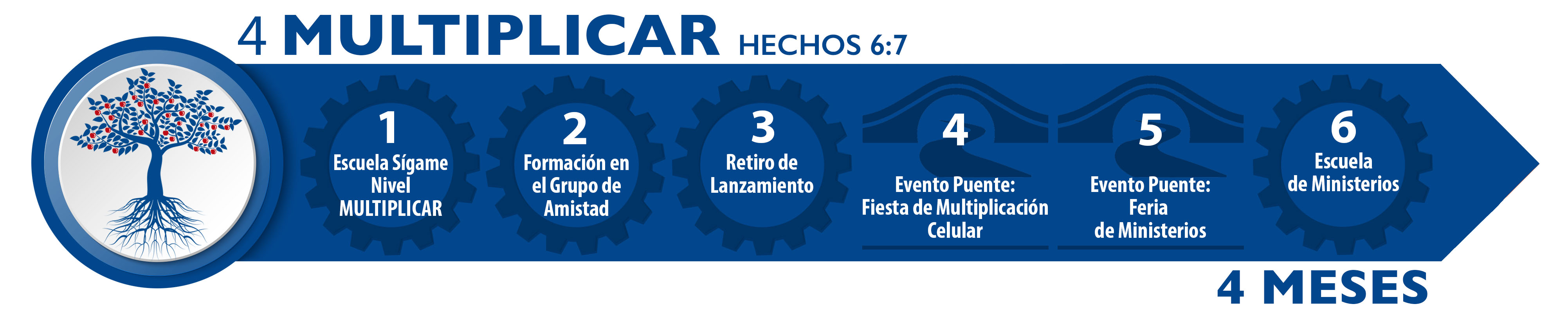 6. Escuela de Ministerios(Engrane 7)
Son 6 semanas (12 lecciones se impartirán, 2 por sesión).

Serán 4 Cursos Alternos
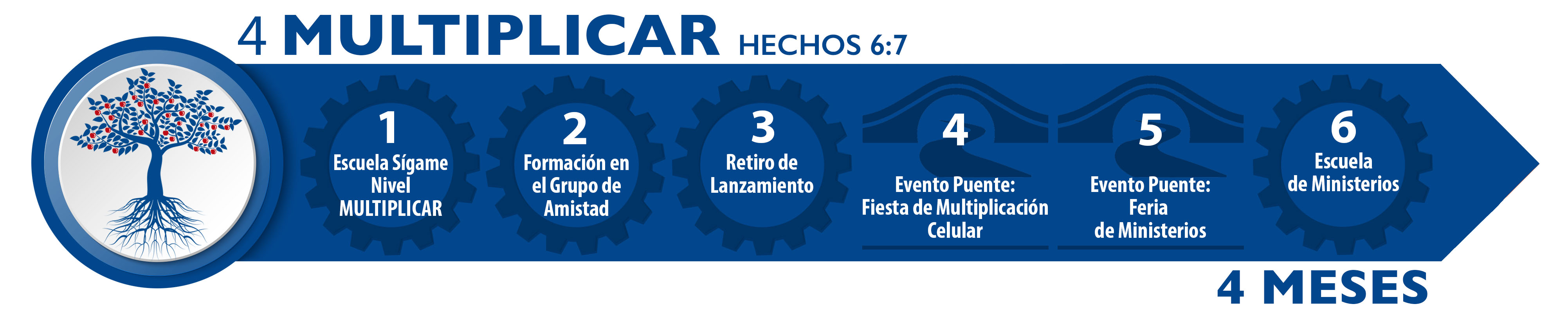 6. Escuela de Ministerios
Altar (Músicos, liturgistas, ministros y panderos)
Poder (Intercesores, sanidades y milagros, etc.)
Servicio (Staff, ujieres, talentos, mantenimiento)
Enseñanza (Maestros de Retiros, de niños, de Escuela Sígame y de Escuela de Ministerios)
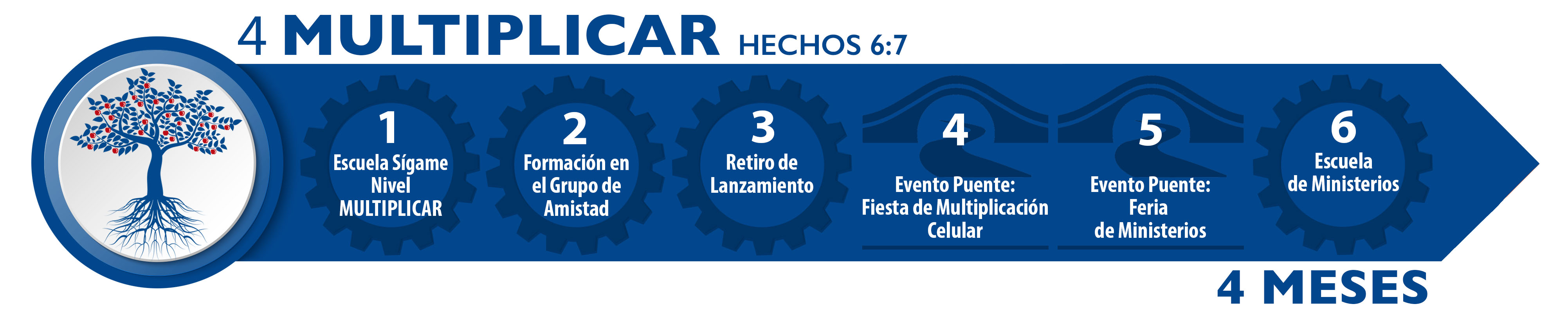 Conclusión
Cada grupo celular es una sucursal del cielo en la tierra. 

Mientras más hogares haya abiertos a la predicación del evangelio, más se multiplicará el número de seguidores de Cristo.
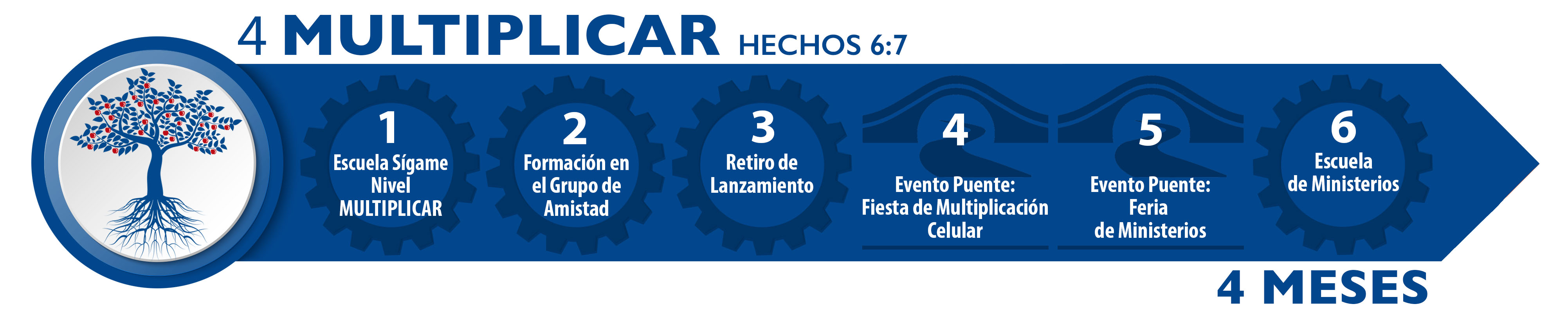 Conclusión
“Y crecía la palabra del Señor, y el número de los discípulos se multiplicaba grandemente en Jerusalén...”
 Hechos 6:7
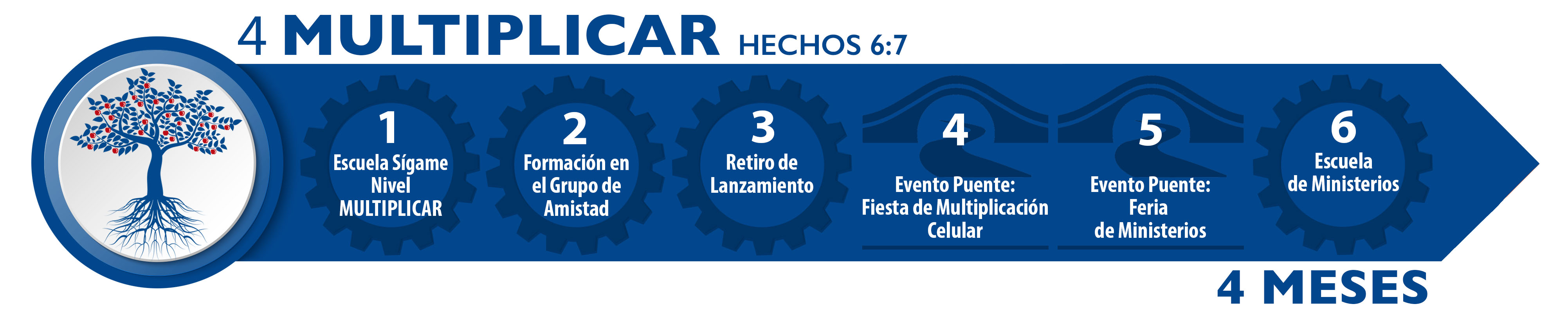 Conclusión
La idea es que todo creyente trabaje:
 
Hacia el mundo: En el liderazgo de un Grupo de Amistad 
Hacia la Iglesia: En un Ministerio.
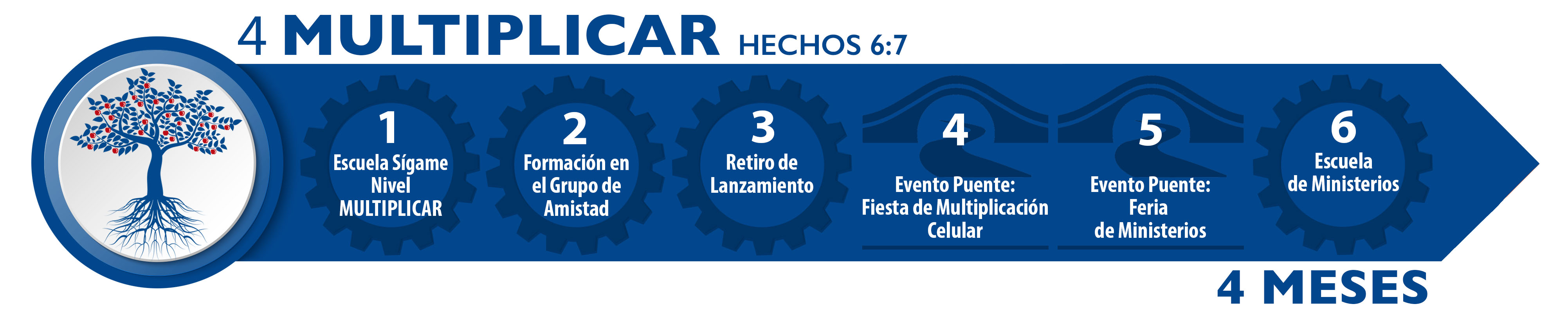 Conclusión
La Iglesia debe promover por lo menos un proceso de multiplicación celular al año. 

A fin de involucrar en la gran comisión a los nuevos miembros de la Iglesia, ganados a través de la visión celular.
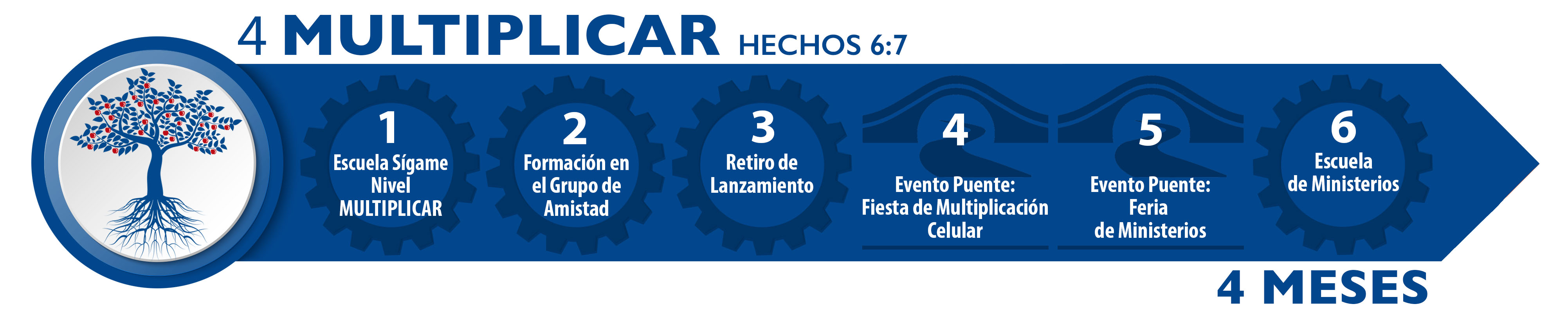 Conclusión
Las personas en el primer año de bautizados, tienen aún muchos contactos fuera de la Iglesia y tienen vivo el gozo de su salvación.
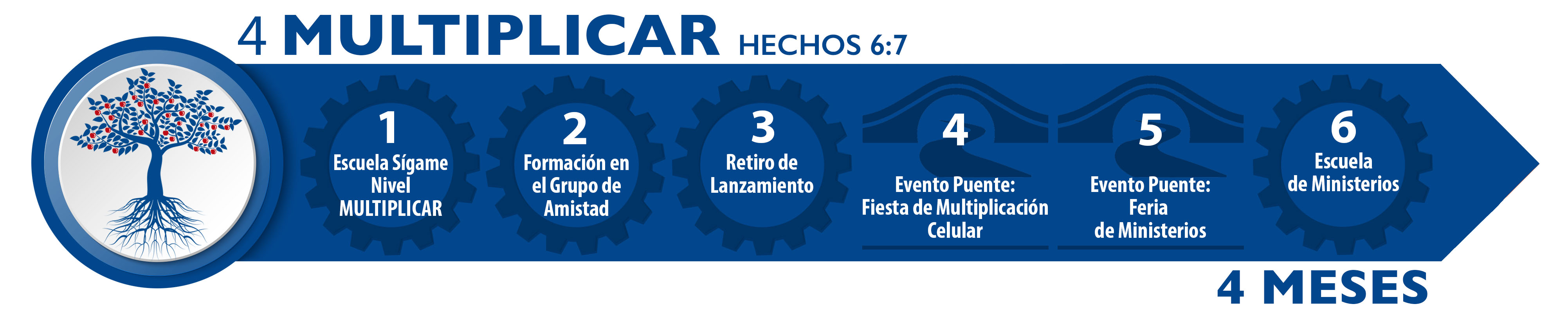 Escuela Sígame Nivel Multiplicar                                        A partir del 26 de agosto

(8 semanas)
6. Escuela de Ministerios                            A partir del 4 de noviembre
(6 Semanas)
2. Formación en el GDA, 
Con los 5 Principios de Jesús
A partir del 28 de agosto
alterno a la Escuela Sígame Nivel Multiplicar
(8 Semanas)
Multiplicar
Ejemplo del proceso a seguir en el Propósito Multiplicar (2018)
5. Feria de Ministerios                            28 de octubre
3. Retiro de Lanzamiento
20 de octubre
4. Fiesta de Multiplicación
21 de octubre